Summit 2023 Poster Session Template (This is a placeholder slide which you can delete from the deck)

The following is a template which you might find useful for developing a poster for Summit 2023. Please modify to best suit your needs, or be creative and prepare your poster in another format – this is only a guide. Under the ‘Insert new slide’ command you’ll find additional alternate layout template slides.

Visit our page for Summit presenters at https://cchsa-ccssma.usask.ca/ruraldementiacare/presenters/ to learn more about the poster presentations, deadlines for submission, etc, and how you can create a recording (maximum 4 minutes) of your slide deck with your narration/explanation to share at Summit 2023.

We ask that you provide both a recording of you presenting your poster AND your poster file for sharing among attendees of Summit 2023.

A reminder that attendees at Summit will only be those pre-registered with RaDAR, but we cannot control how attendees might use information you share during the poster session. Avoid including embargoed or confidential information in your presentation.
1
Title of Poster
Authors: Doe J., Ivanovich I., Perez J.
Introduction/Background
A maximum of 4 slides for your presentation
Be sure to keep your font size
No smaller than 20 pt 
So that is easy to read on recording
References: Austin, J. L. (1962). How to do things with words. Cambridge: Harvard University Press.
2
Methods
Statement about study methods
Feel free to modify this layout
Template is just a suggestion
Another Statement
References: Ronagh, M., Souder, L. The Ethics of Ironic Science in Its Search for Spoof. Sci Eng Ethics 21, 1537–1549 (2015).
3
Results or Findings
This is a good spot to list
Items in a short-form
To highlight findings
Insert a photo or image file
Feel free to modify this template to fit your needs.
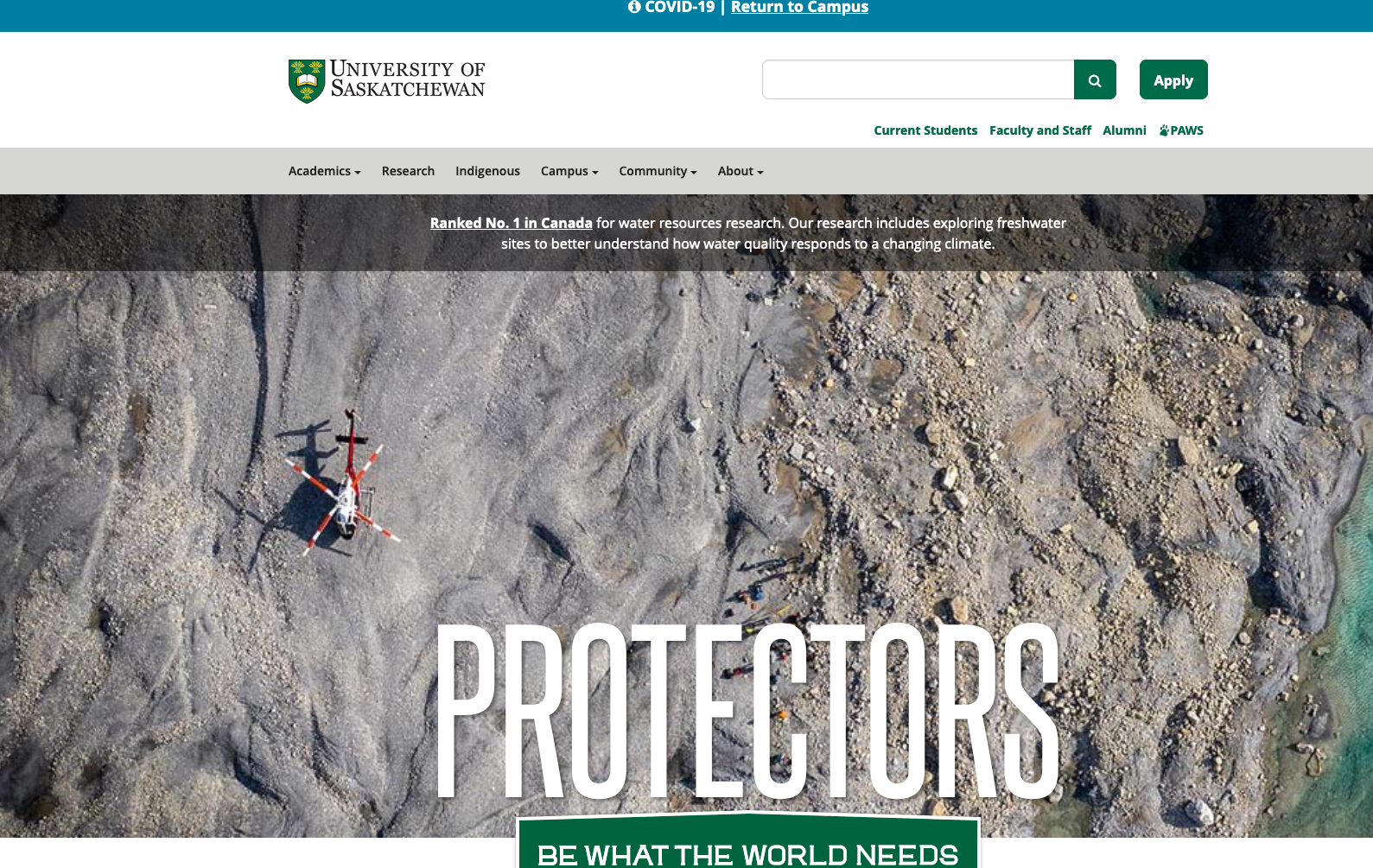 References: Smith, G., & Pell, J. (2003). Parachute use to prevent death and major trauma related to gravitational challenge: Systematic review of randomised controlled trials. British Medical Journal, 327(7429), 1459–1461.
4
Discussion or Conclusion and implications
Discussion
Be sure to keep your font size
No smaller than 20 pt 
So that is easy to read on recording
5